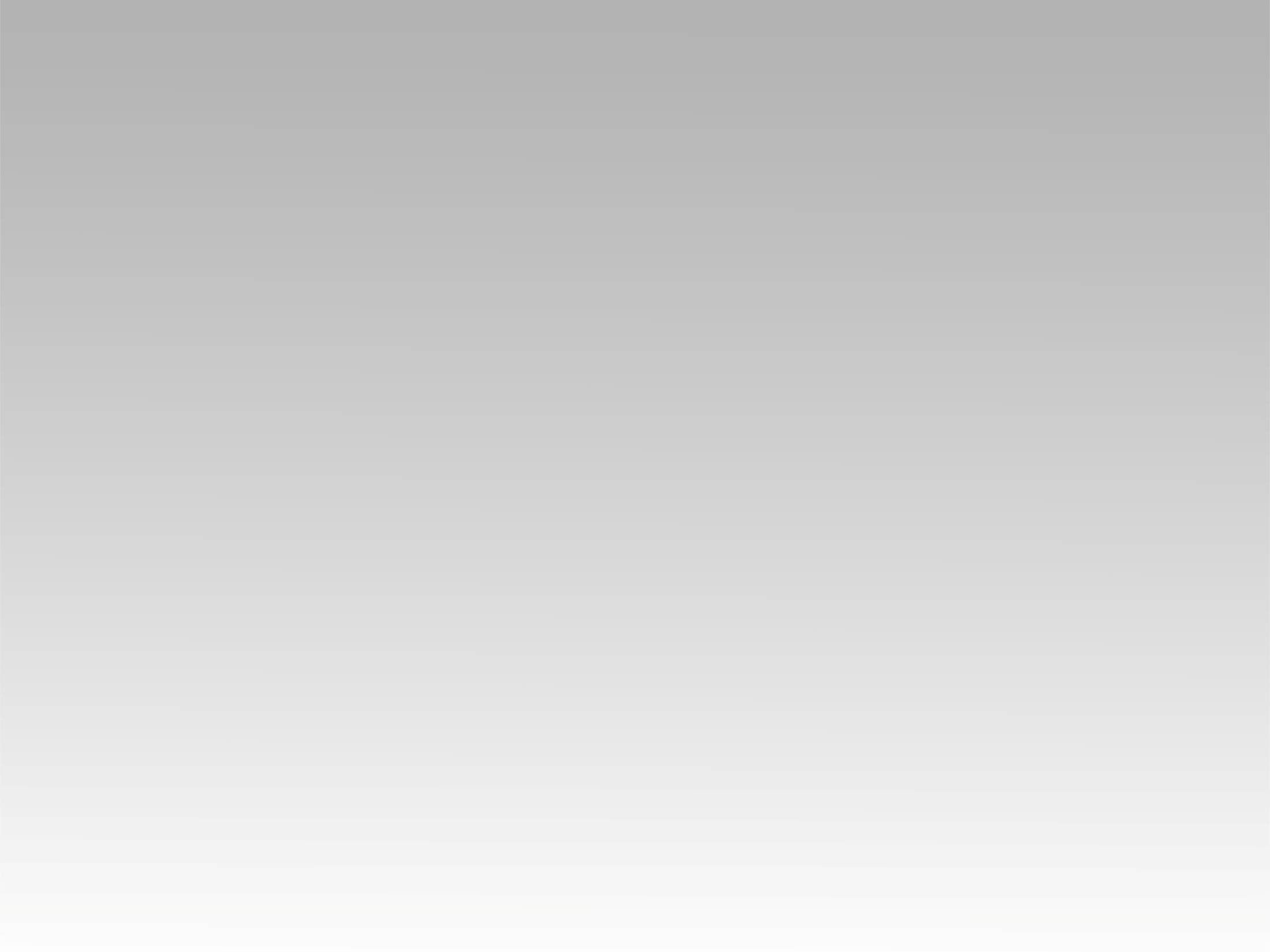 ترنيـمــة
أرفع يداي ليهوه الرب
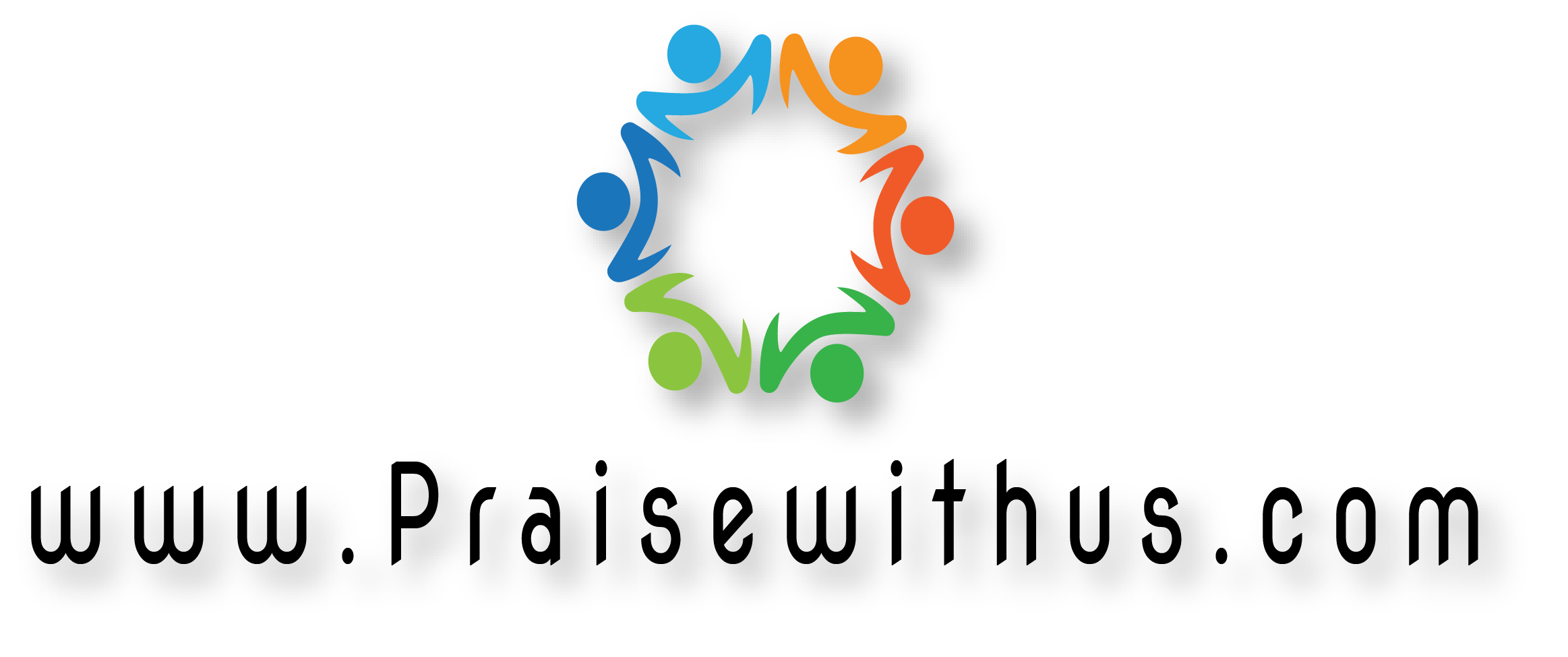 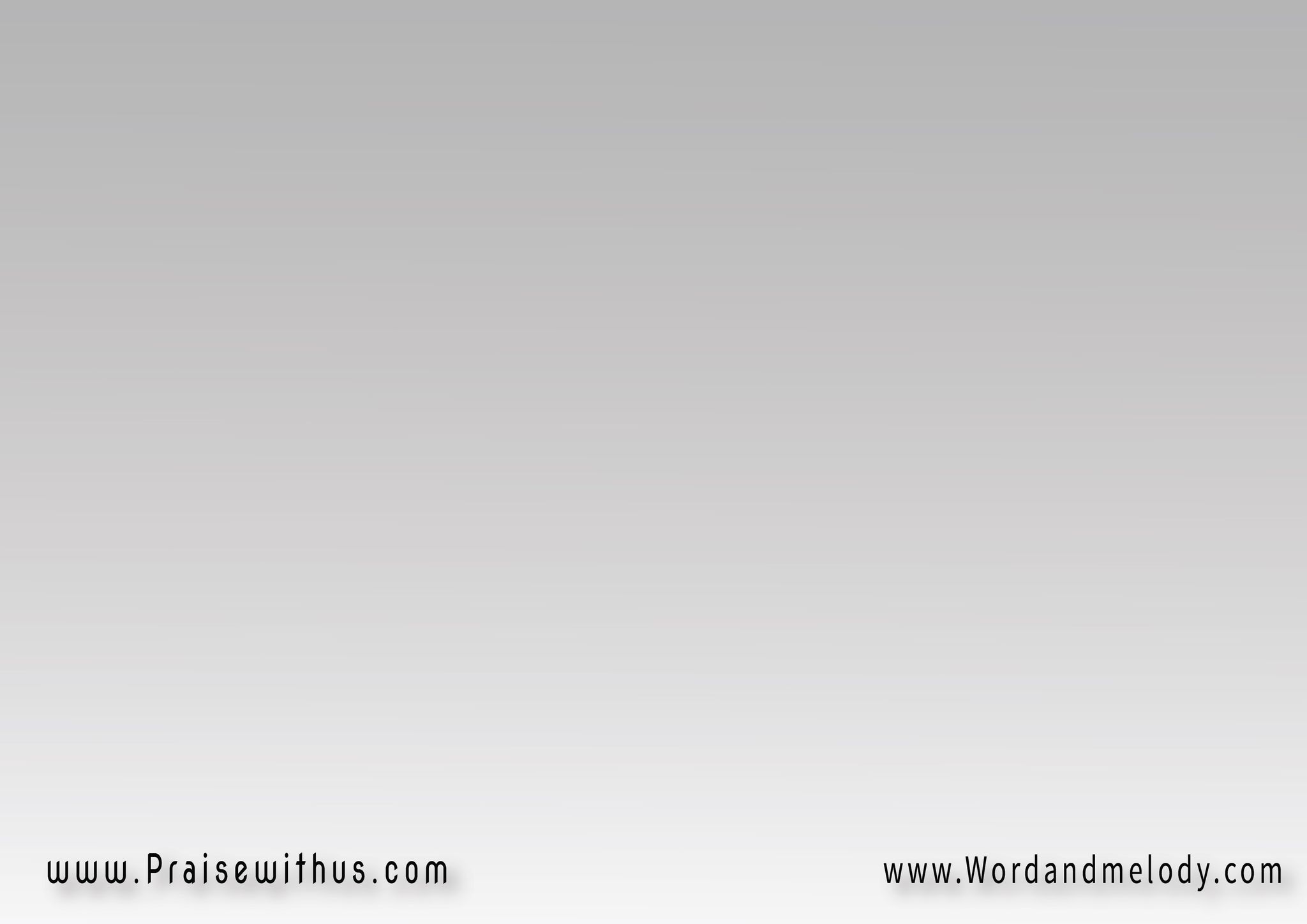 أرفع يداي ليهوه الرب   
لسيدي ملك الأرض
لأنه يملك في كل القَلب
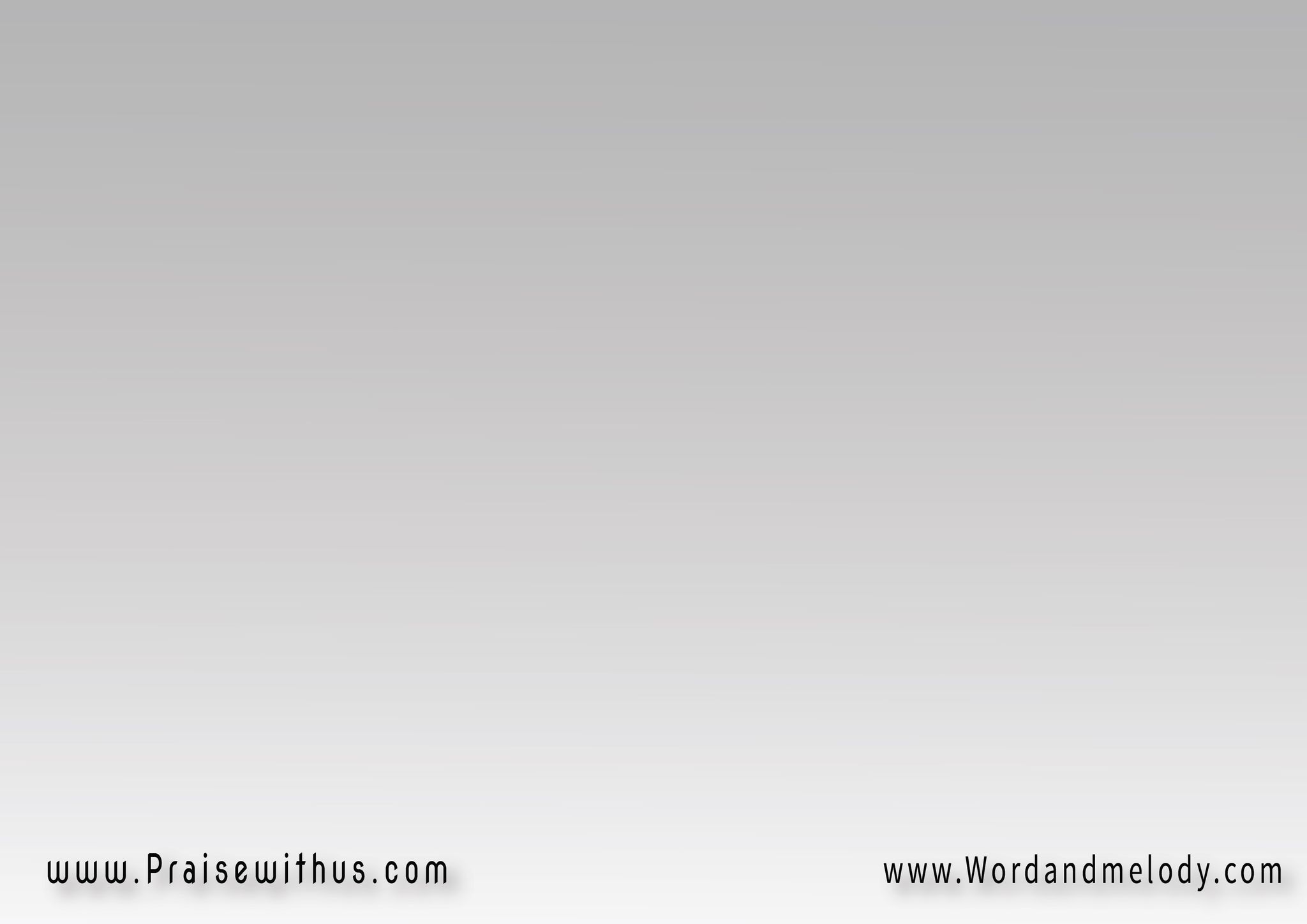 لا أعبد إِله سواه    
في الأرضِ 
أو في السما
لأنه معطي الحياة 
بروحه كل الغنى  
لشخصك أخضع 
كل الحياة
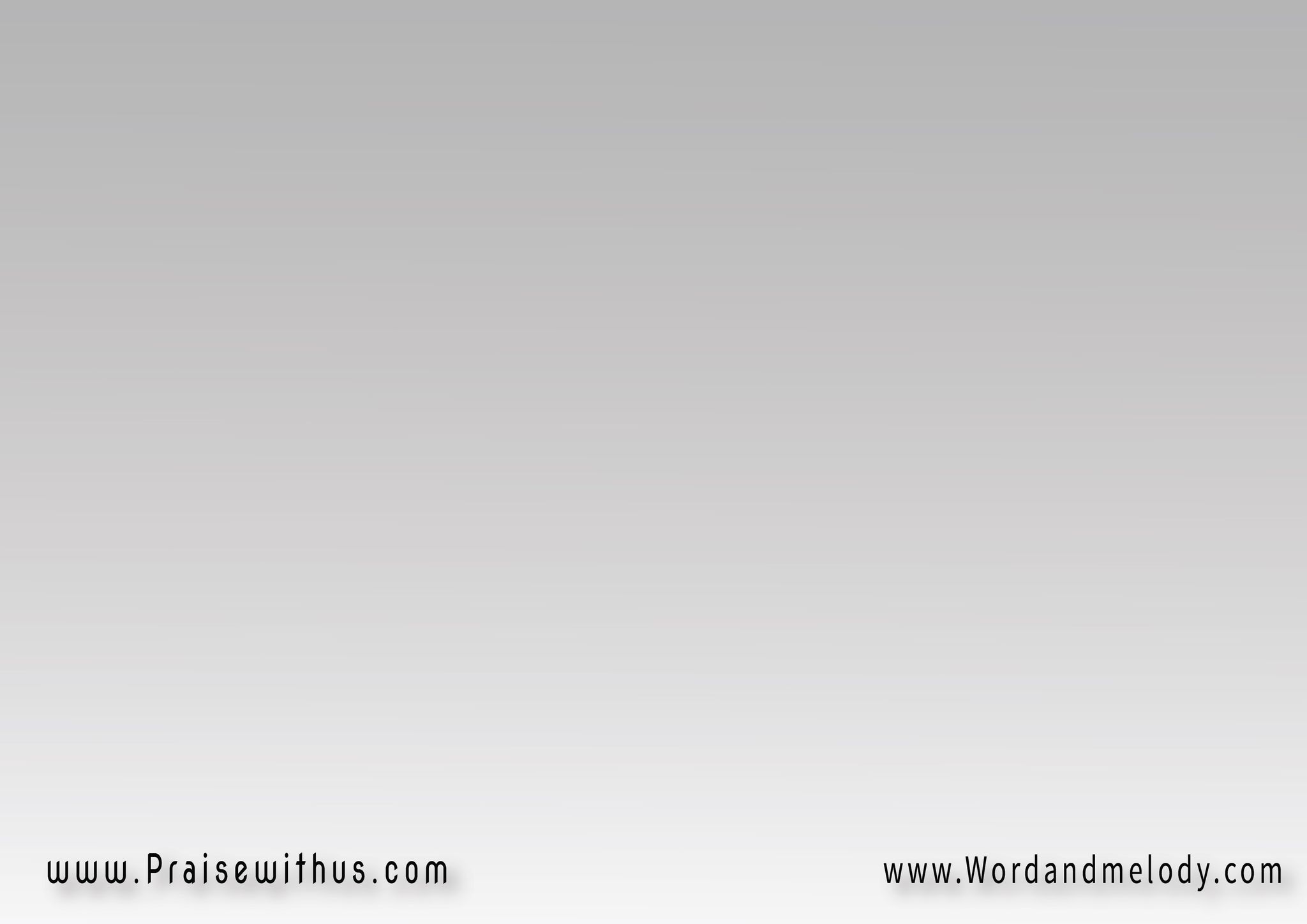 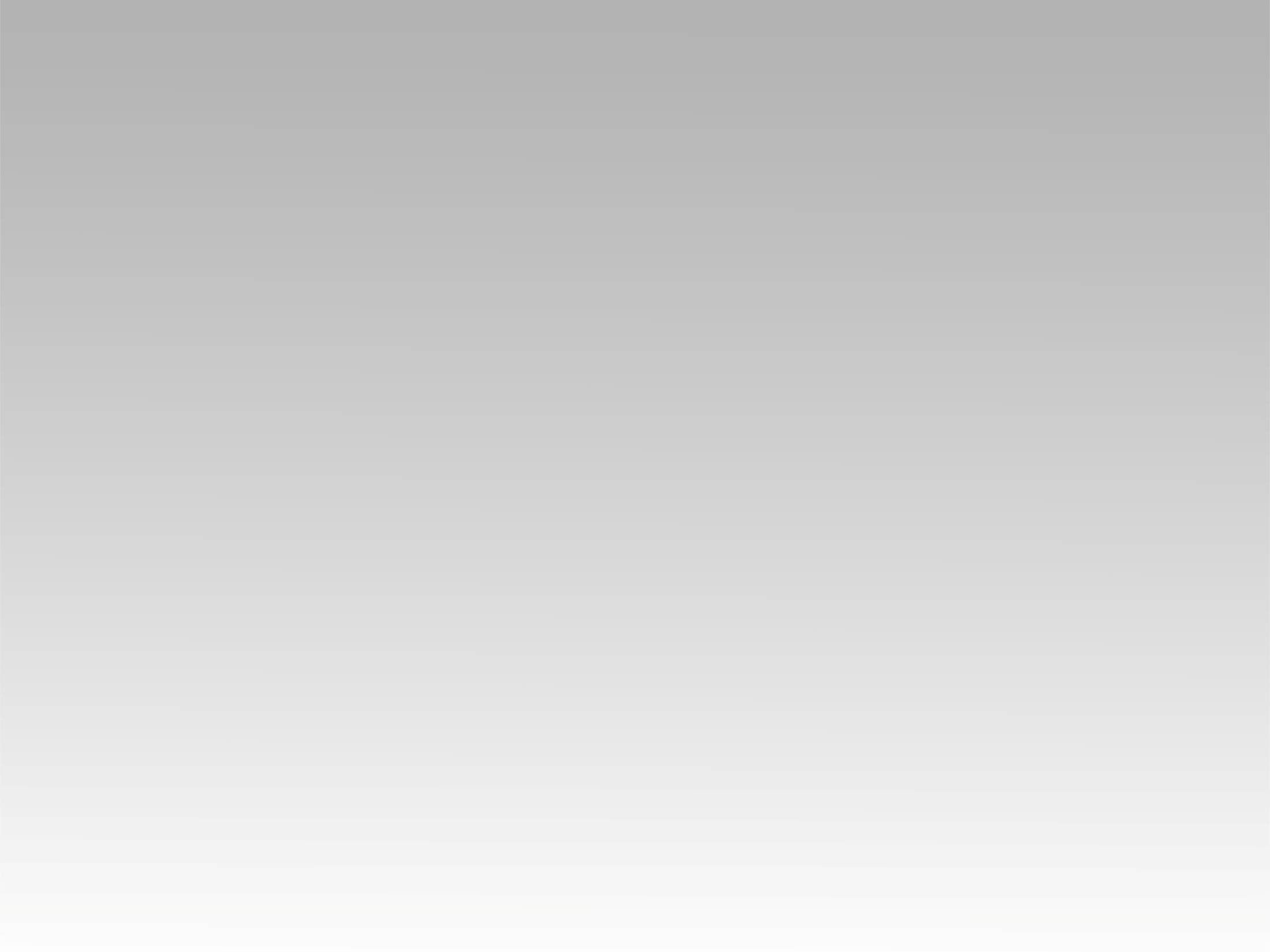 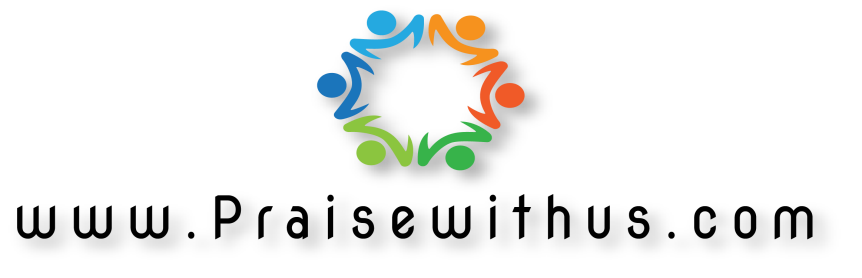